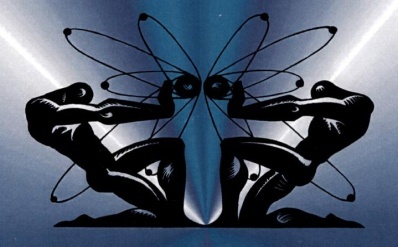 The microscopic mechanism of spontaneous polarization in strontium hexaferrites
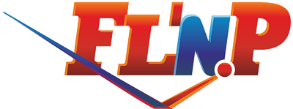 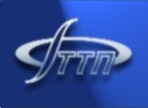 Frank 
Laboratory of 
Neutron  Physics
Vitalii Turchenko1,2, Alex Trukhanov3, Sergej Trukhanov3
… science brings people       	       together
1 Frank Laboratory of Neutron Physics, Joint Institute for Nuclear Research, 141980, Dubna, 6 Joliot-Curie Str., Russia
2 Donetsk Institute of Physics and Technology named after O.O. Galkin of the NASU, 46 Nauki Avenue, 03680, Kyiv, Ukraine
3 SSPA "Scientific and practical materials research center of NAS of Belarus", 19 P. Brovki Str., 220072, Minsk, Belarus
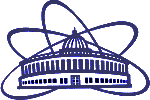 Joint Institute for 
Nuclear Research
Dubna – 2020
Introduction
Strontium hexaferrites  have been discovered by firm Philips in 1950-s.
PROPERTIES 
   Large magnetocrystalline anisotropy.
   High coercive force (Hc∼160–55 * 103 A/m)
   High Curie temperature ( ~ 4600 C).    
   High saturation magnetization.
   Excellent chemical stability.
   Good corrosion resistivity.
   High electrical resistivity ( ≥104  Ω*cm).
TECHNICAL  APPLICATION 

   Permanent magnets [1].
 Magnetic recording media (recording tapes,   flexible hard discs) [2]. 
   Microwave devices [3].
   Microwave-absorbing coating
[1] http://www.magnets.com.cn/in2a.htm
[2] R. E. Fayling  J. Appl. Phys. 49, 1823 (1978);
[3] Yang Xin-Chun, Liu Rui-Jiang [et. al.] Chin. Phys. B 22, 058101 (2013).
2
Actuality
BaFe12-xDxO19 [3]
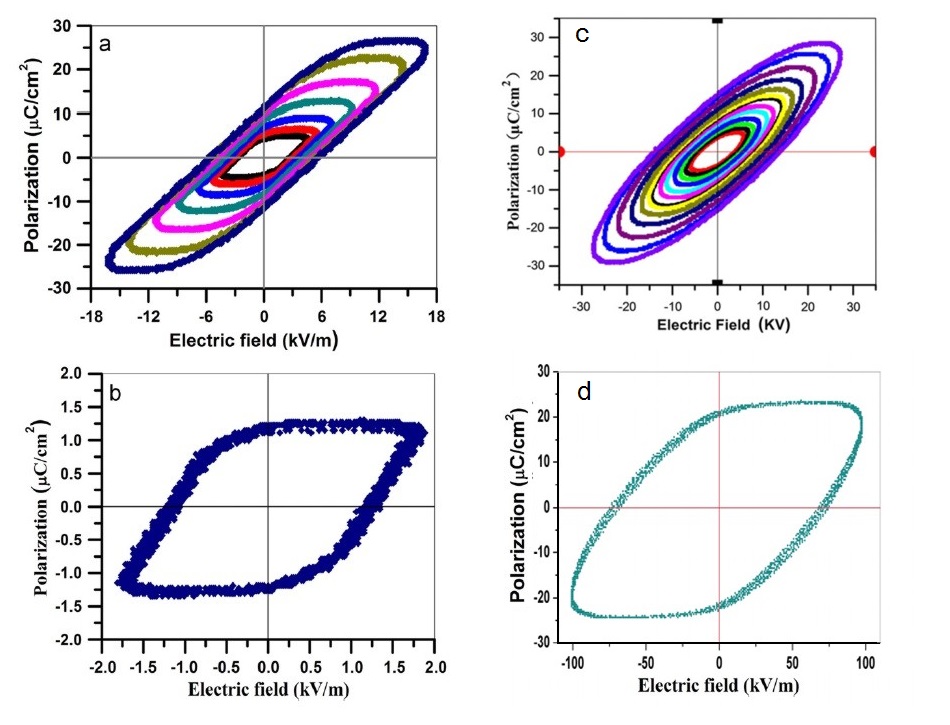 BaFe12O19 [1]
BaFe12O19:     Pr= 11.8 μC/cm2; 
BiFeO3:	          Pr= 6.1 μC/cm2
T= 300 K
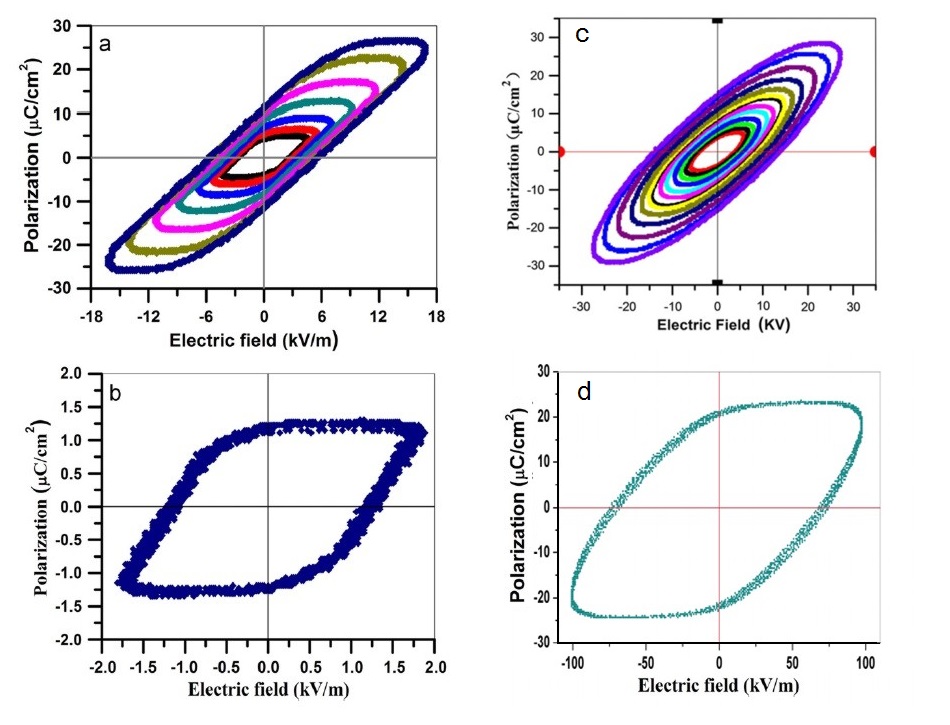 SrFe12O19 [2]
BaFe12O19:
Mr= 32 emu/g;
Hc= 1697 Oe;
BiFeO3:
Mr= 0.1 emu/g;
Hc= 200 Oe;
320 times more
8 times more
T= 300 K
[1] Guolong Tann, Xiuna Chen JMMM, V. 327, 87–90 (2013).
[2] G. Tann, X. Chen  Journal of Electroceramics, V.42  906 – 911 (2013).
[3] V. Turchenko et al. J. Magn. Magn. Mater. 477 (2019)  9.
3
Actuality
BaFe12-x-δScxMgδO19  [4]
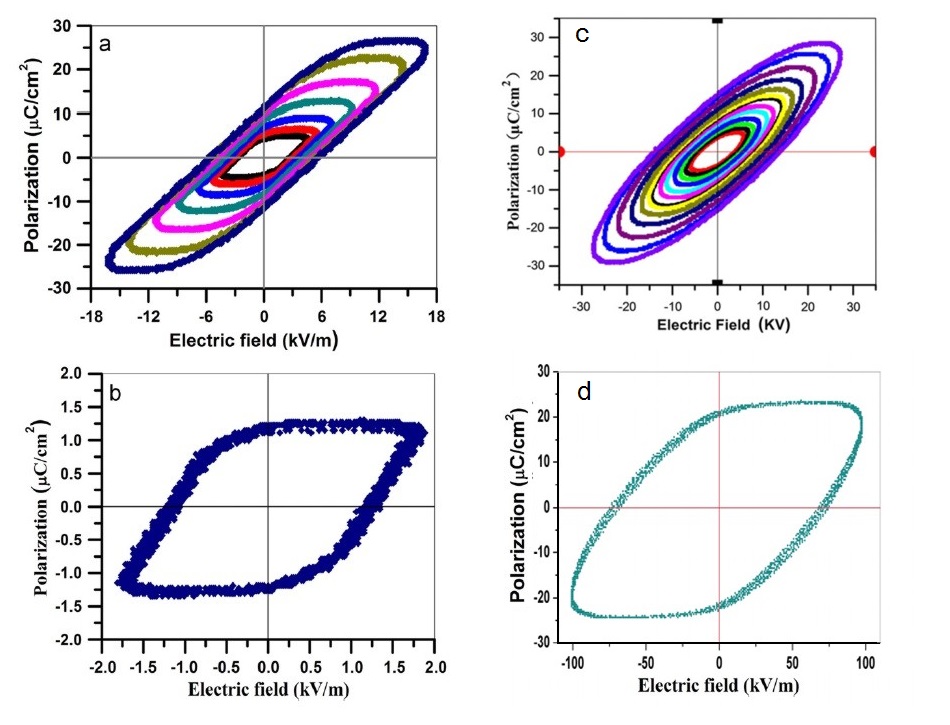 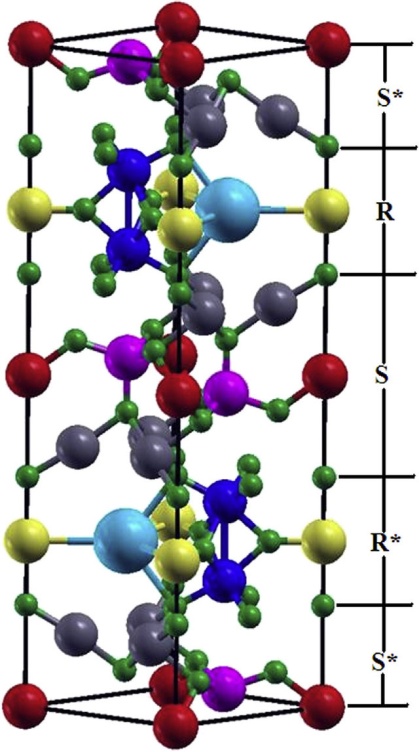 BaFe12O19 [1]
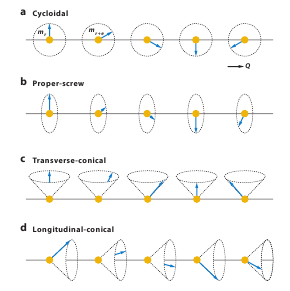 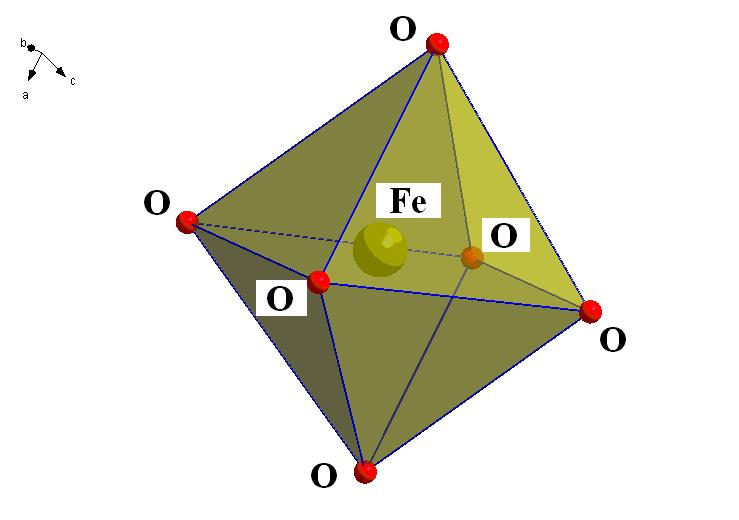 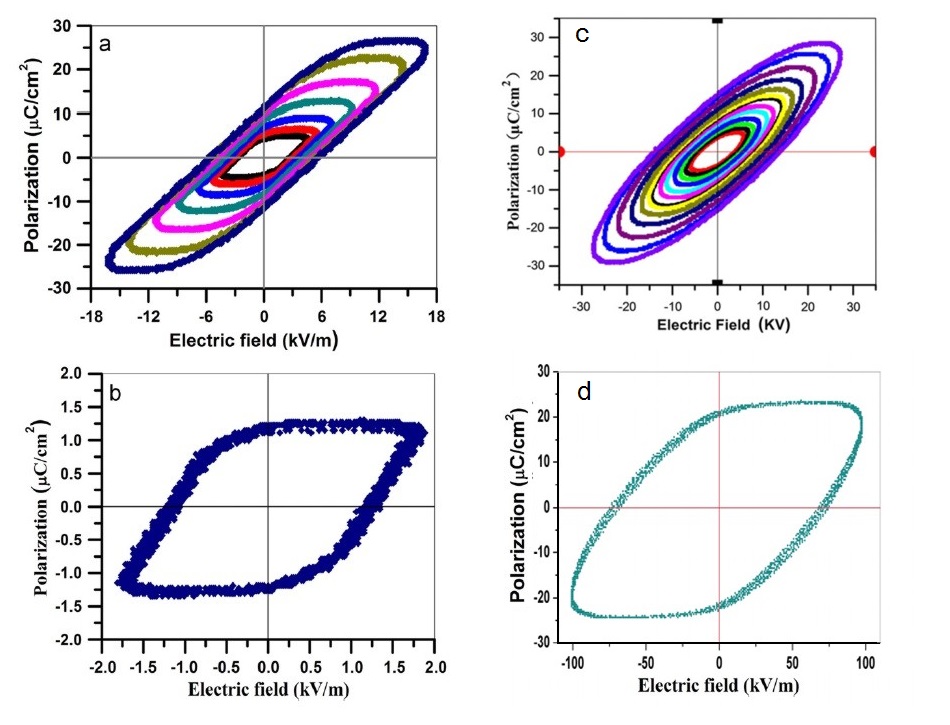 SrFe12O19 [2]
[1] Guolong Tann, Xiuna Chen JMMM, V. 327, 87–90 (2013).
[2] G. Tann, X. Chen  Journal of Electroceramics, V.42,  906 – 911 (2013).
[3] G.L. Tan, M. Wang, Journal of Electroceramics V.26, 170 (2011).
[4] Y. Tokunaga, Y. Kaneko Phys. Rev. Lett. V.105, 257201 (2010).
[5] A.S. Mikheykin et al. Eur. Phys. J. B V.87, 232(1-9) (2014).
a) Cycloidal
b) Proper-screw
c) Transverse-conical
4
d) Longitudinal-conical
The main aim of present work is ascertain reasons and microscopic mechanism of appearance of ferroelectric properties in strontium hexaferrites partially  substituted with indium ions.
5
Synthesis technique :
High purity oxides Fe2O3, In2O3 and carbonate SrCO3 have been weighed and mixed with design ratio. 
Mixture was sintered in air at 12000C for 6 h in an electrical furnace. 
Powder samples SrFe12-xInxO19  (x= 0.1 – 1.2) were annealed  at 13000C ( 6 h ).
In2O3
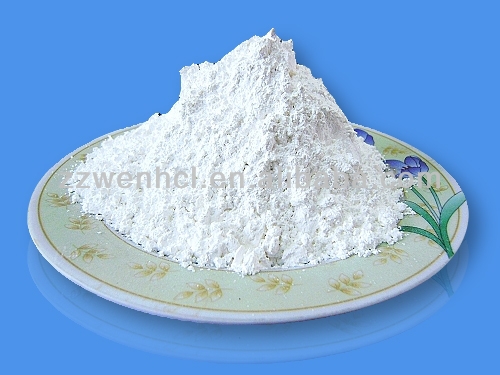 SrFe12-xInxO19
tann= 13000C
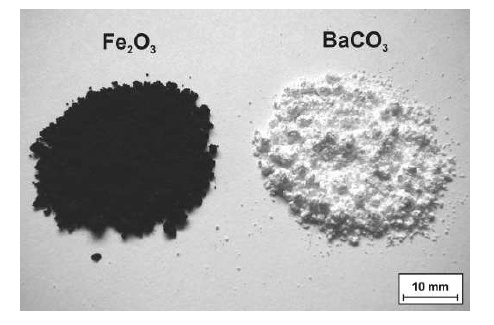 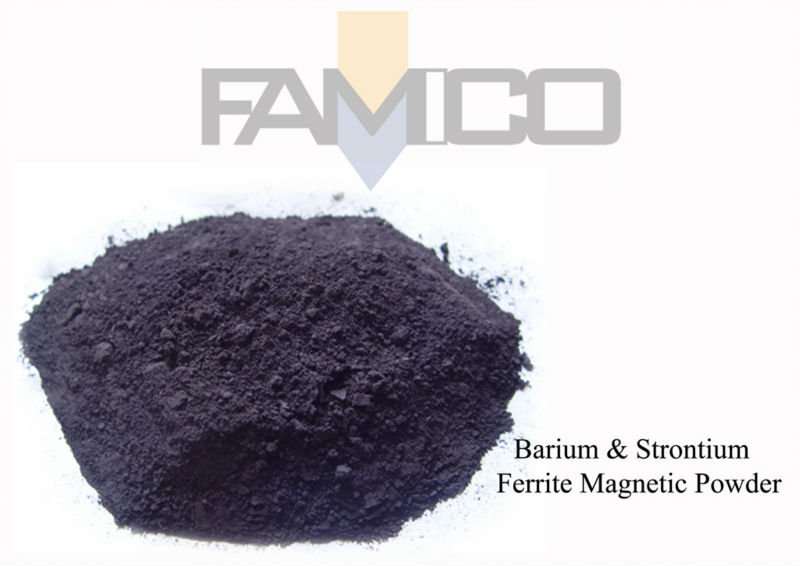 SrCO3
Fe2O3
6
[Speaker Notes: All investigated samples have been prepared from high purity oxides of hematite(Fe2O3) , corundum(Al2O3) and strontium carbonate(SrCO3) by the conventional solid state method.







All investigated samples have been obtained from 
high purity oxides Fe2O3 , Al2O3 and carbonate BaCO3 . 
At ﬁrst these chemical compositions have been weighed and mixed with design ratio. 
Then the synthesis has been performed. (at 1200oC and at 1300oC.)
After synthesis the sample has been slowly cooled (100oC*h-1).]
Experimental procedure :
Ponderomotive method – information about phase-transition temperature ferrimagnetic – paramagnetic (the Curie temperature ) by Liquid Helium Free High Field Measurement System (VSM);
The specific magnetization measurement has been carried out on the MPMSXL superconducting quantum SQUID interferometer at temperature 4 and 300 K;
Ferroelectric loops were measured using TFAnalyser 2000 (Aix-ACCT SystemsGmbH. Co.), it was measured the current depending on the applied voltage. The polarization has been determined as the integral of current over time;
Neutron diffraction studies of sample in the temperature range from 1.5 to 350 K have been carried out on the diffractometers G 4-1 and G 4-4 in the experimental hall of the nuclear centre in Laboratoire Léon Brillouin (LLB) (Saclay, France). The measurement has been performed in a monochromatic neutron beam with a wavelength of 2.426 Å and 1.9593 Å, consequently. Also tof-method has been carried out at High resolution fourier diffractometer (IBR-2M, Dubna).
7
The temperature dependences of the specific magnetization of SrFe12-xInxO19 (x= 0.1 – 1.2) compounds
The less value of the Curie temperature of SrFe12-xInxO19 (x= 0.1 – 1.2) comparing with initial compound SrFe12O19  confirms substitution of magnetoactive Fe ions with diamagnetic In ions.
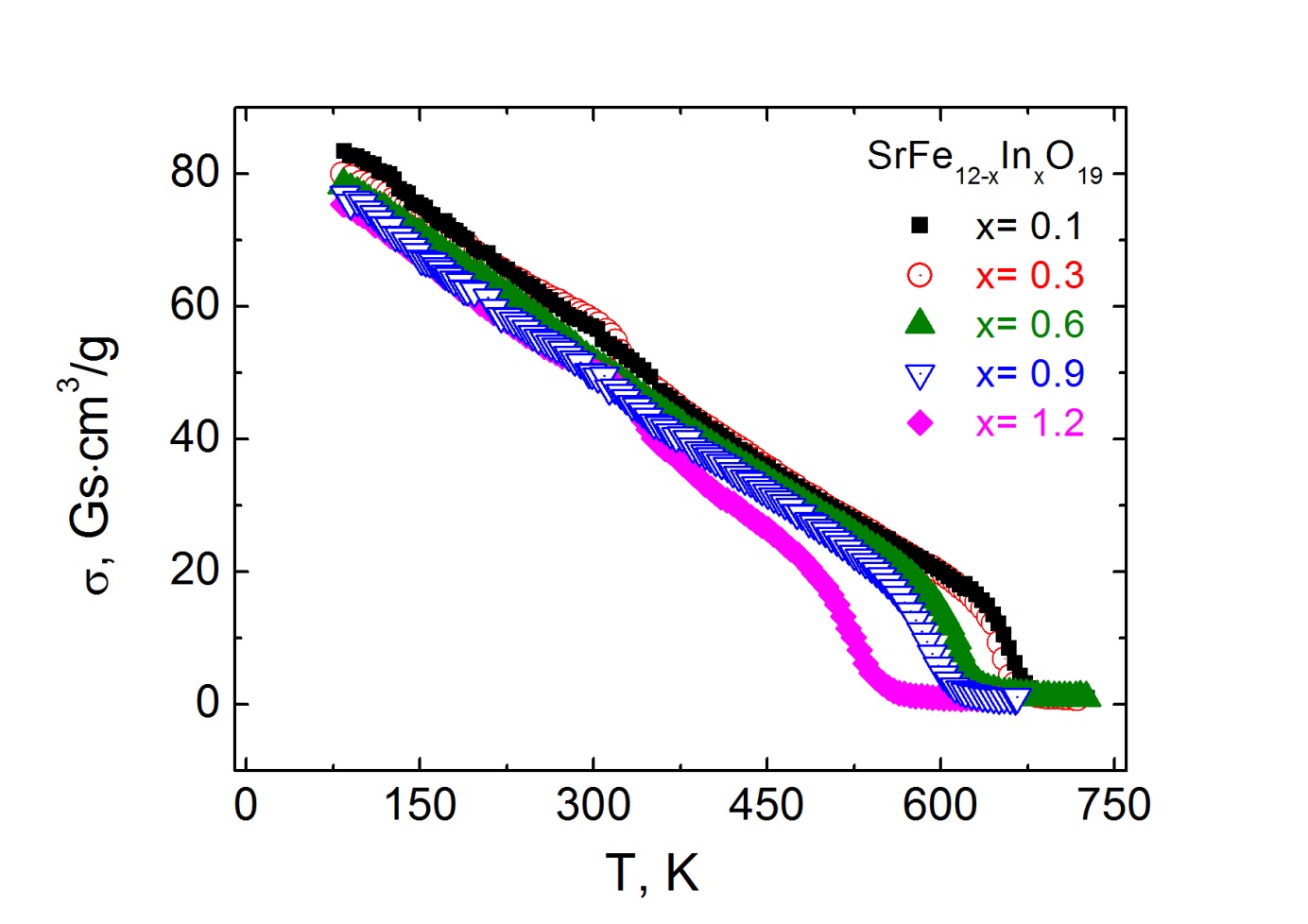 Tc (SrFe12O19) ≈ 720 K [1, 2]
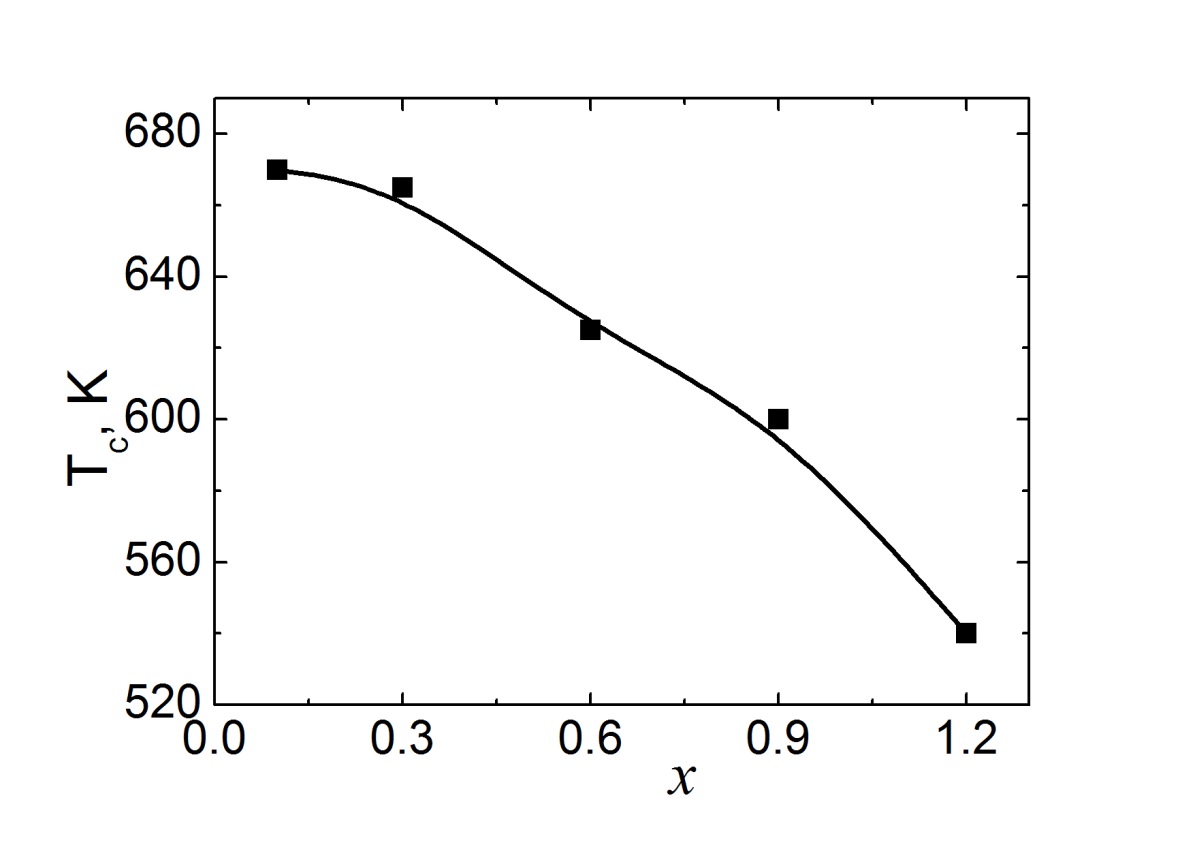 Figure 1. The temperature dependence of the specific magnetization of SrFe12-xInxO19 (x= 0.1 – 1.2) compounds.
Figure 2. The concentration dependence of the Curie 
temperature of SrFe12-xInxO19 (x= 0.1 – 1.2) compounds.
[1] T. Tsutaoka, N. Koga J. Magn. Magn. Mater. 325 36 (2013). 
[2] B. T. Shirk, W. R. Buessem, J. Appl. Phys. 40 1294 (1969) .
8
[Speaker Notes: This behaviour of the Curie temperature confirms the replacement of magnetoactive iron ions with diamagnetic indium ions.]
The field dependences of the specific magnetization of SrFe12-xInxO19 (x= 0.1 and 1.2) compounds
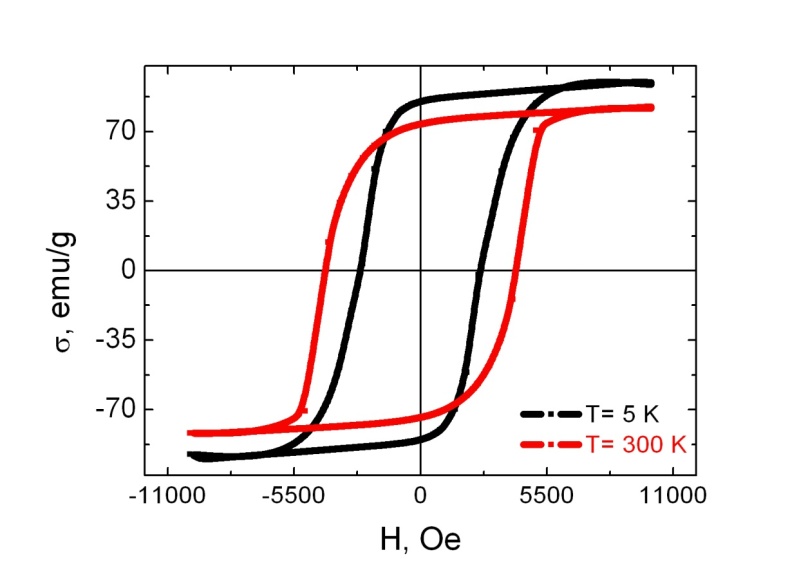 In order to estimate the magneto-crystalline anisotropy constant of In substituted Sr ferrite has been used:
x= 0.1
The Law of Approach of Saturation [1, 2]:
In the case, where the sample is considered as ensemble of weakly interacting uniaxial monodomain particles with hexagonal structure:
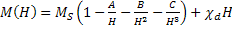 Ms, A, B, C and χd – refined parameters:
   Ms – the saturation magnetization;
    A/H – magnetic rigidity; 
    C – factor proportional to K3;
     B – anisotropic parameter
    χdH – represents the ﬁeld-induced increase in the 
 spontaneous magnetization of domains.
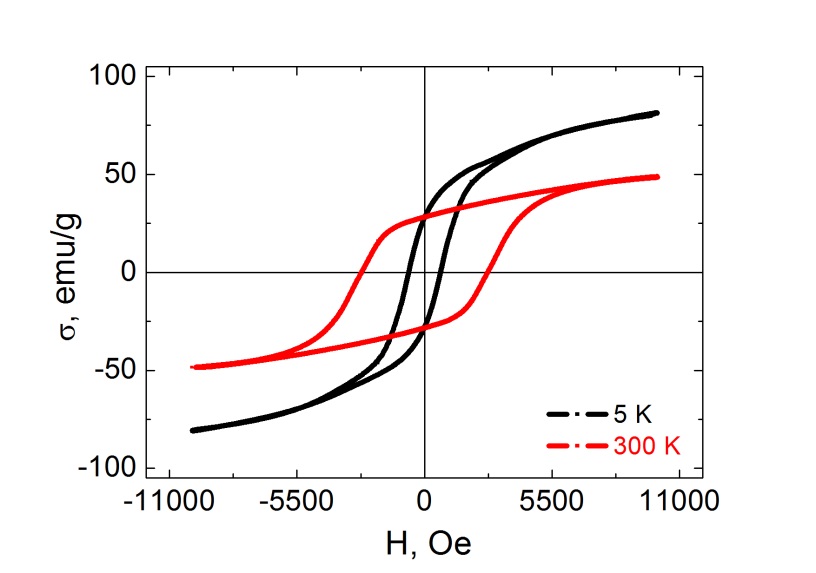 x= 1.2
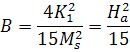 K5K   = 3.64 *106 erg/cm3
K300K = 2.99 *106 erg/cm3
Ha –  the crystal anisotropy field
x= 0.1
K5K   = 2.49 *106 erg/cm3
K300K = 1.58 *106 erg/cm3
x= 1.2
[1] Jun Wang, Fan Zhao et al. J. Appl. Phys. 110, 096107 (2011)
[2] Z. Yang, C.S. Wang et al. Mat. Science Eng. B90, 142-145 (2002)
[3] M. Ghimire et al. JMMM, 454, 110–120 (2018)
KSrFe12O19 = 3.02 *106 erg/cm3 [3]
9
Ferroelectric loops of SrFe12-xInxO19 (x= 0.1; 0.6 and 1.2)
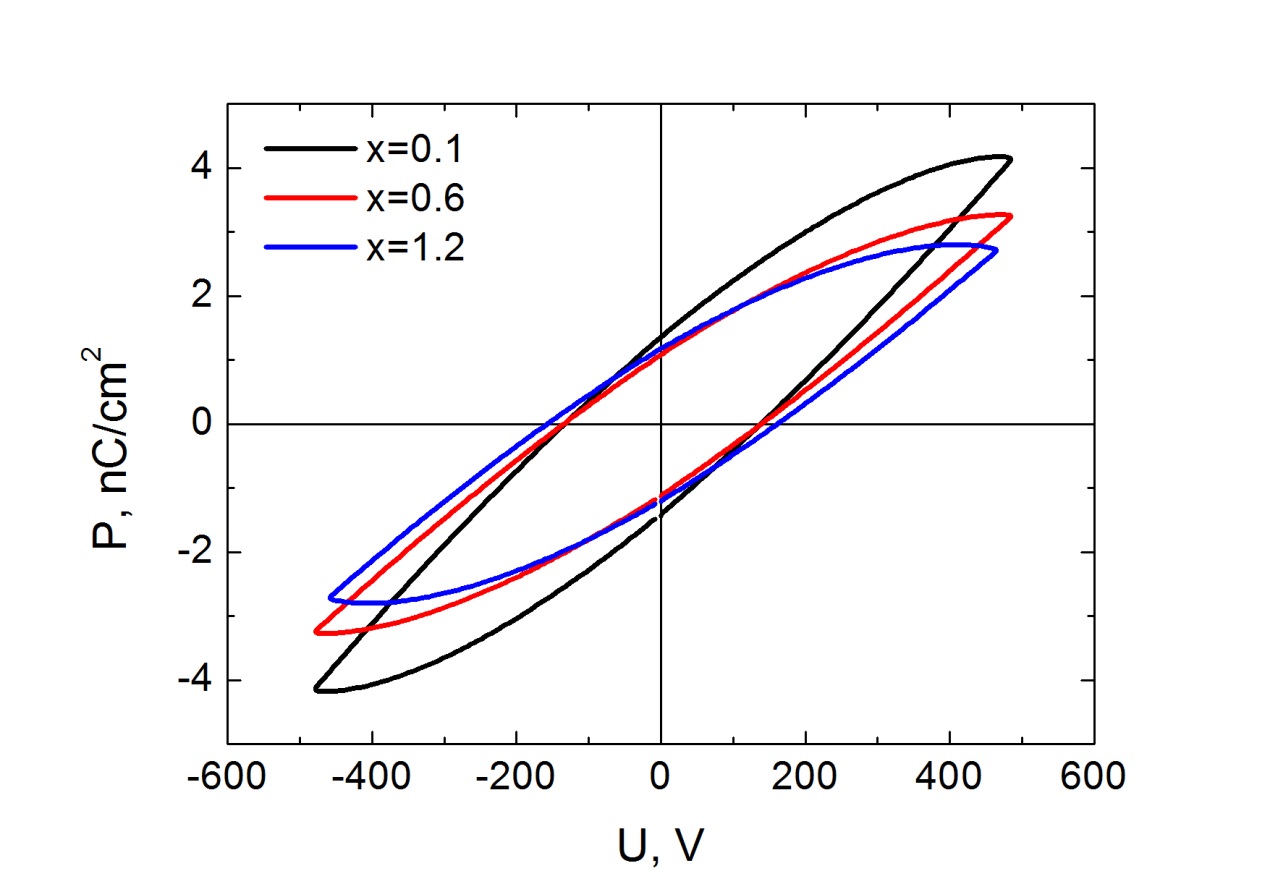 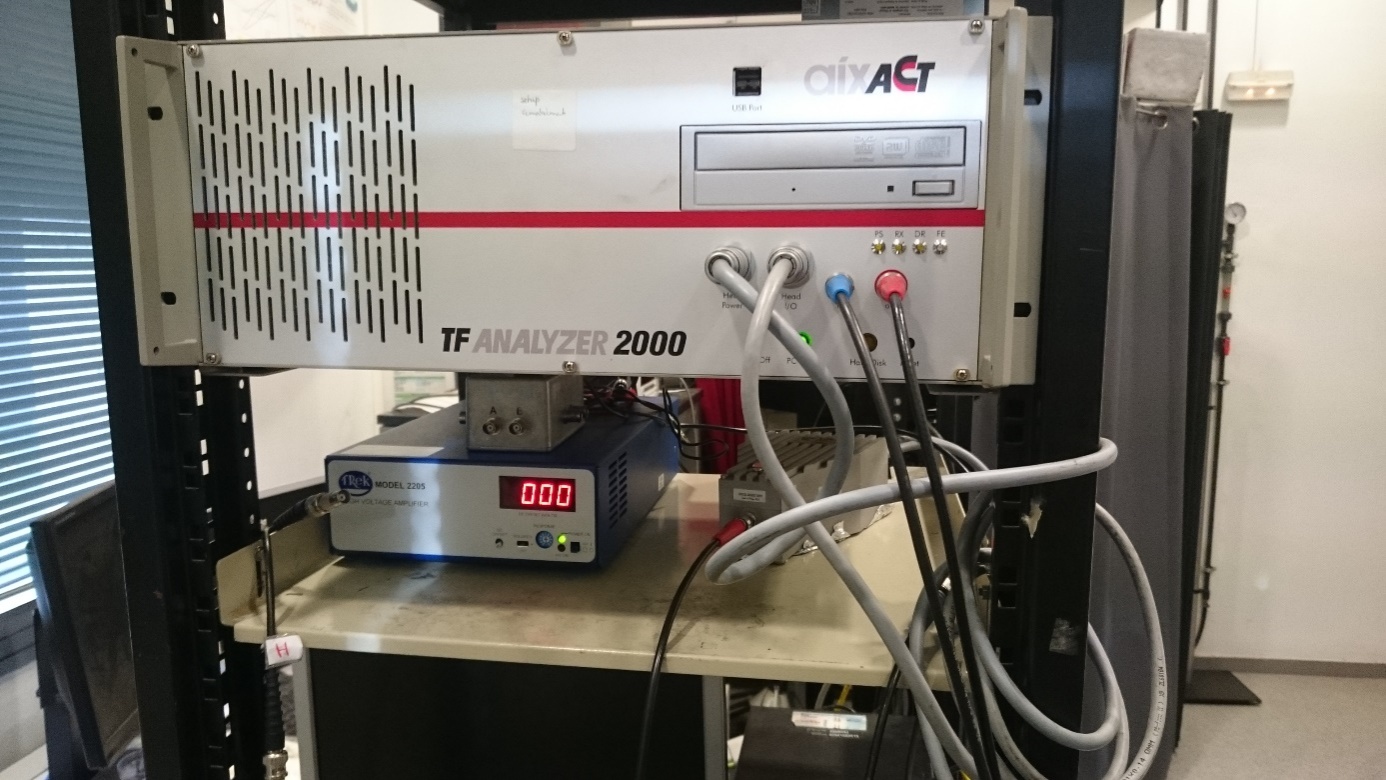 Ferroelectric loops were measured as the current depending on the applied voltage. The polarization has been determined as the integral of current over time.
The coercive force (Eс):
x= 0.1   138 V
x= 0.6   140 V
x= 1.2   161 V
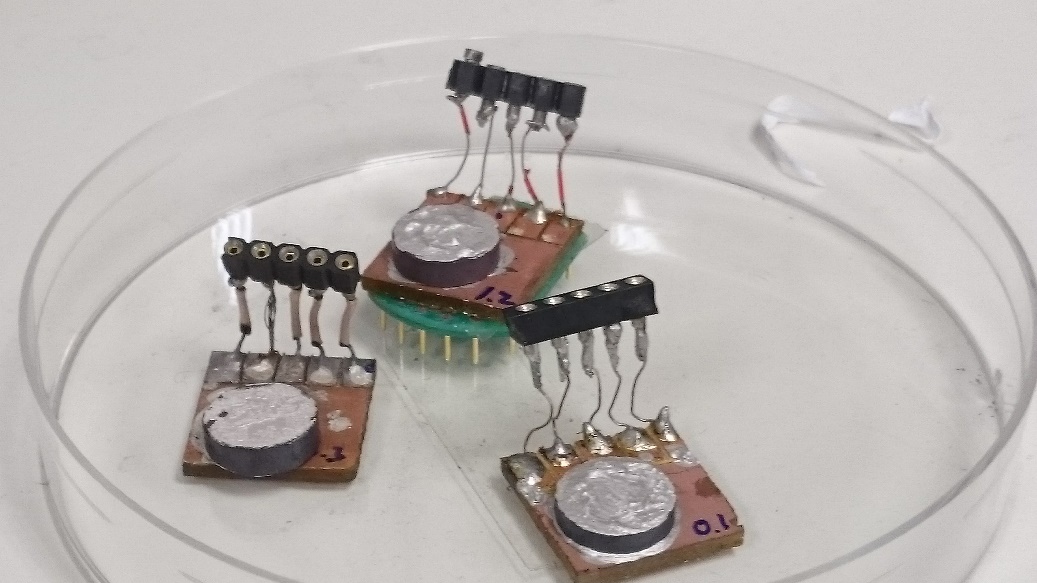 Maximal values of polarization (Pmax):
 x= 0.1  4.17 nC/cm2
 x= 0.6  3.26 nC/cm2
 x= 1.2  2.79 nC/cm2
Spontaneous polarization (Pr):
 x= 0.1   1.35 nC/cm2
 x= 0.6   1.08 nC/cm2
 x= 1.2   1.19 nC/cm2
10
Crystal structure of SrFe12-xInxO19 (x= 0.1 – 1.2) compounds
Crystal structure
Magnetic structure
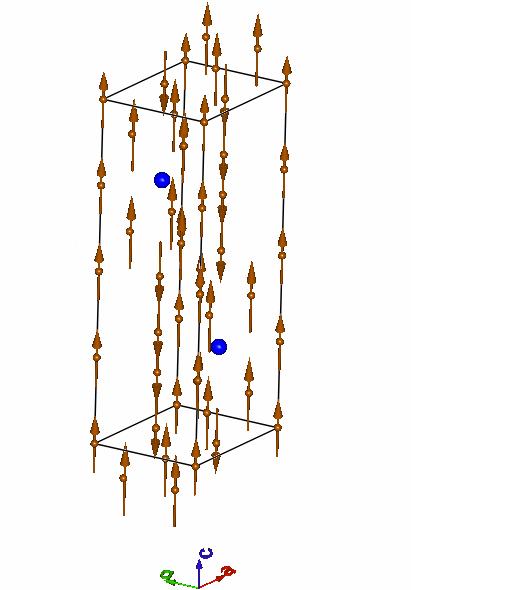 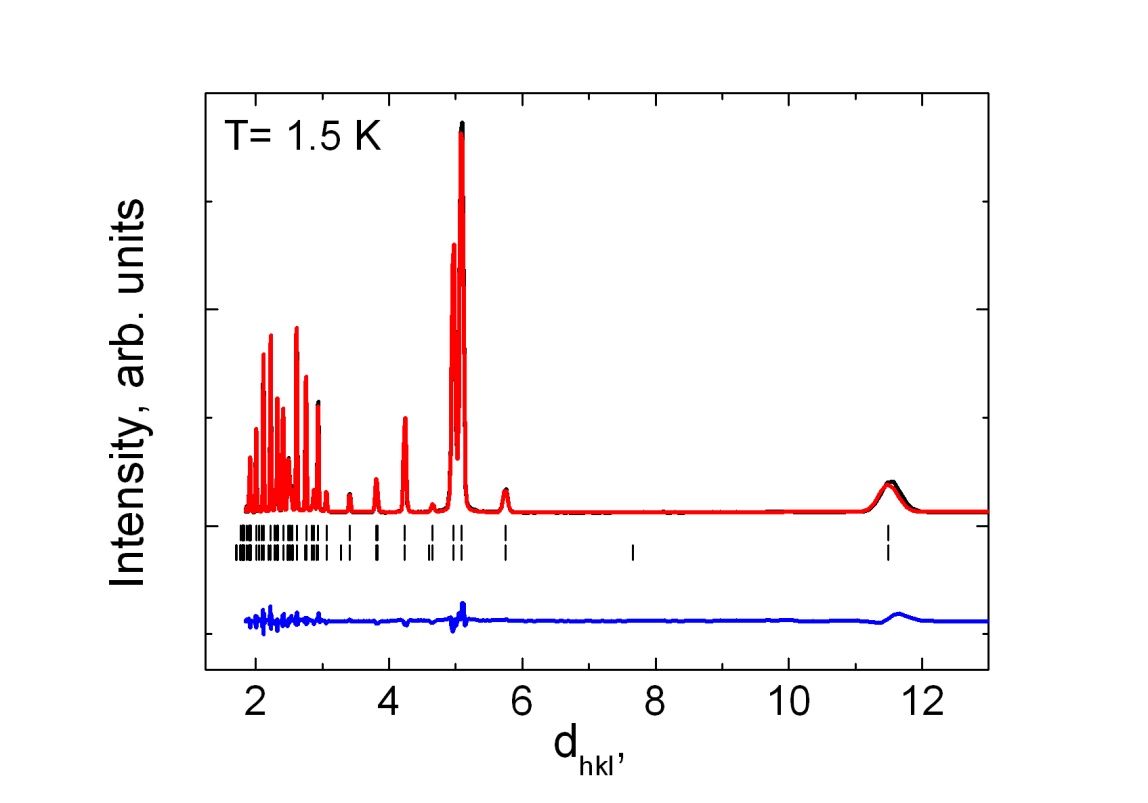 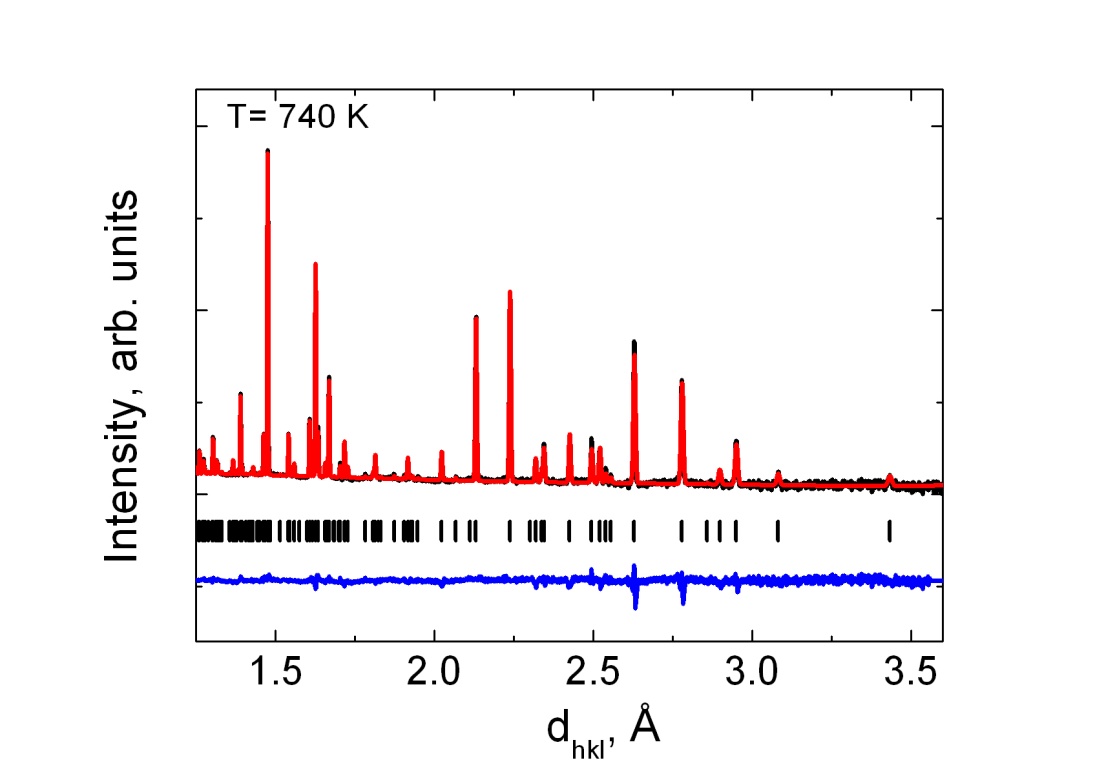 HRFD
G 4-1
Å
Fig.2. Neutron diffraction pattern of SrFe11.9In0.1O19 measured in tof-method
Fig.1. Neutron diffraction pattern of SrFe11.9In0.1O19 in a monochromatic neutron beam
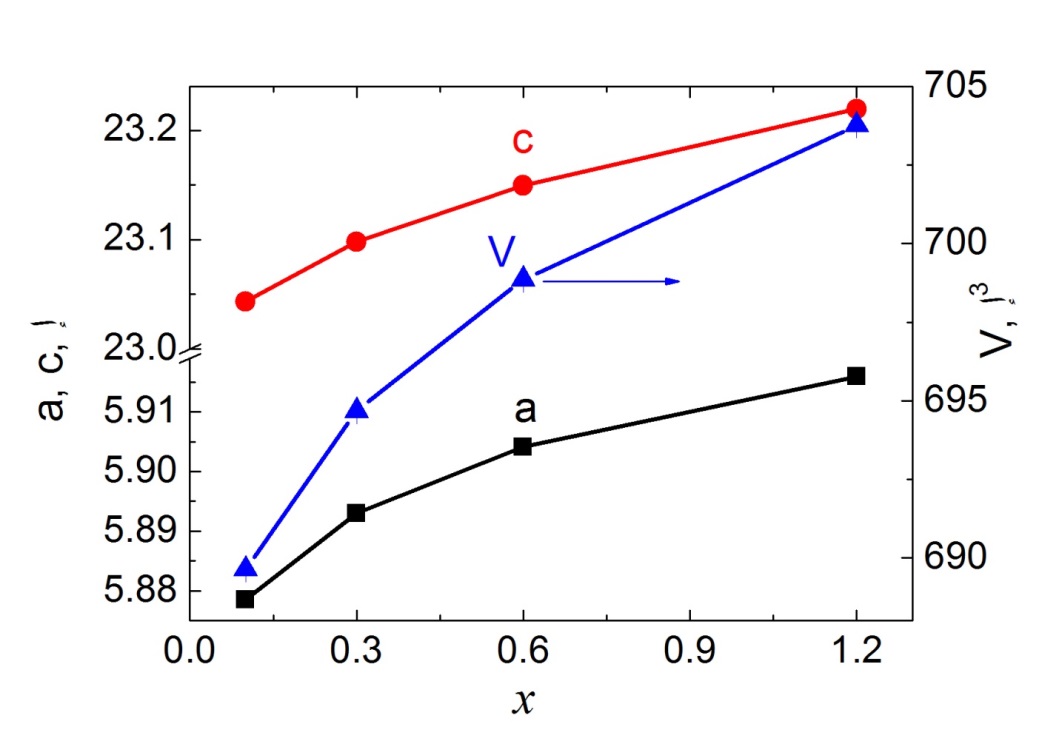 V, Ǻ3
r(FeVI3+)=  0.785 Ǻ

 r(InVI3+)=  0.94 Ǻ
a, c, Ǻ
Fig.3. The concentration dependence of structural parameters a and c (left scale) and volume V (right scale) of unit cell for SrFe12-xInxO19 (x= 0.1 – 1.2) compound.
11
[Speaker Notes: To obtain information about evolution of crystal and magnetic structures in a broad temperature range we applied neutron High Resolution Fourier Diffractometer (HRFD) at nuclear reactor (IBR-2M, Dubna).







In our investigations we applied such methods: X-ray diffraction, neutron time-of-flight and ponderomotive.]
Crystal structure of SrFe12-xInxO19 (x= 0.1 and 1.2) hexaferrite
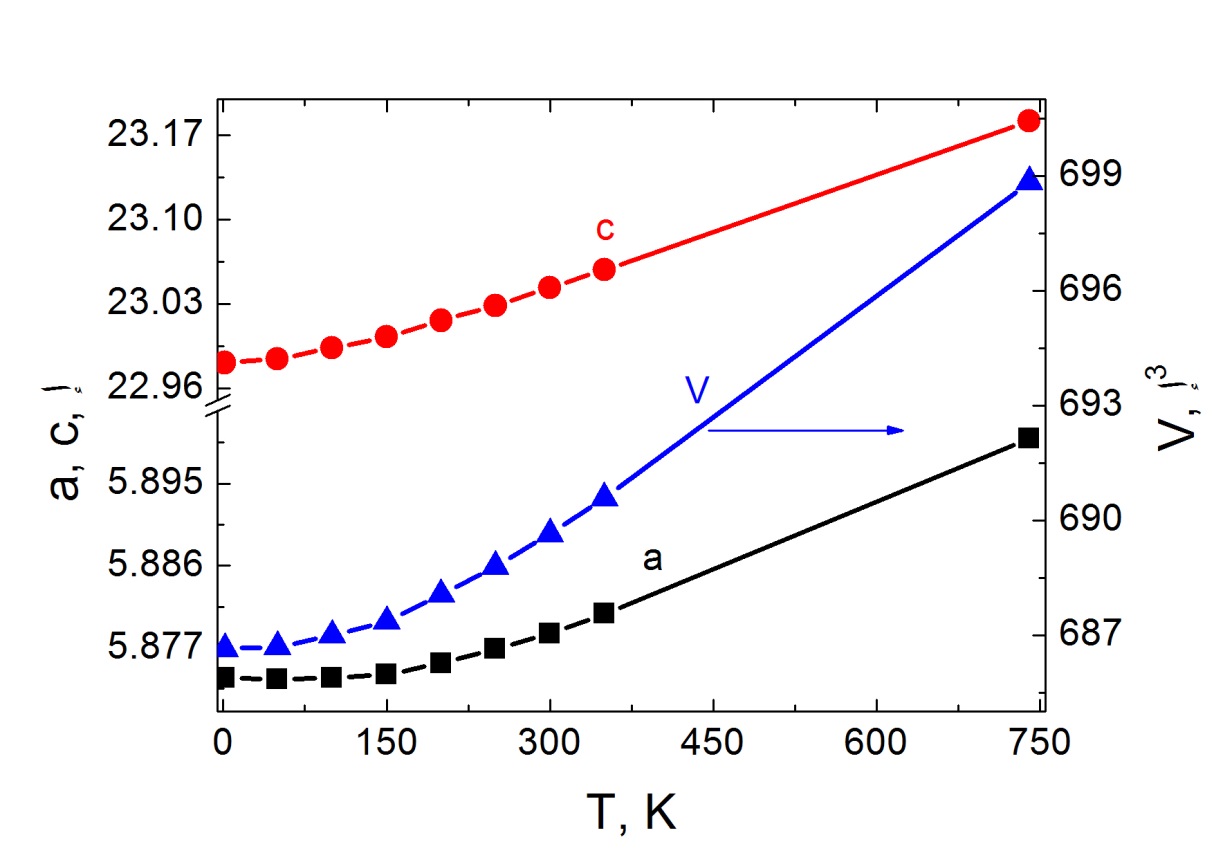 x= 0.1
SG P63/mmc (No. 194)
SG  P63mc (No. 186)
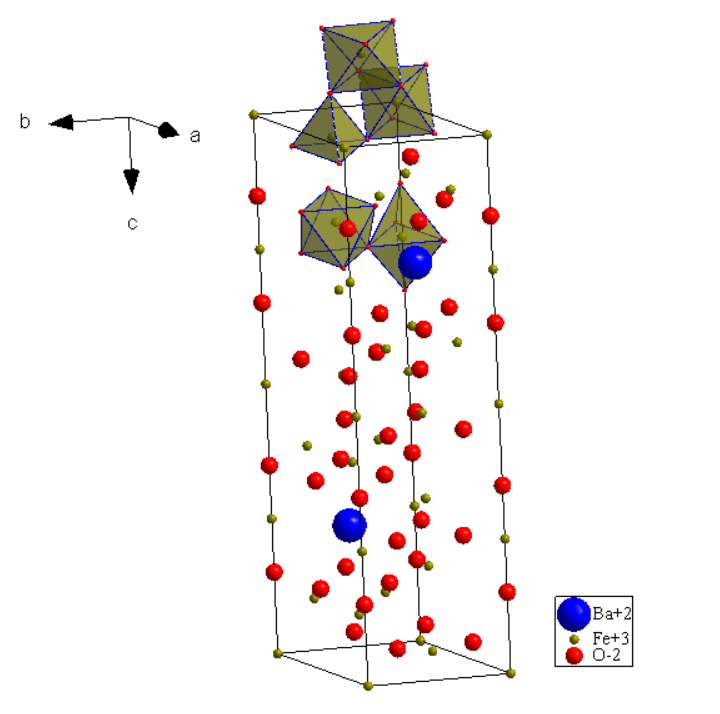 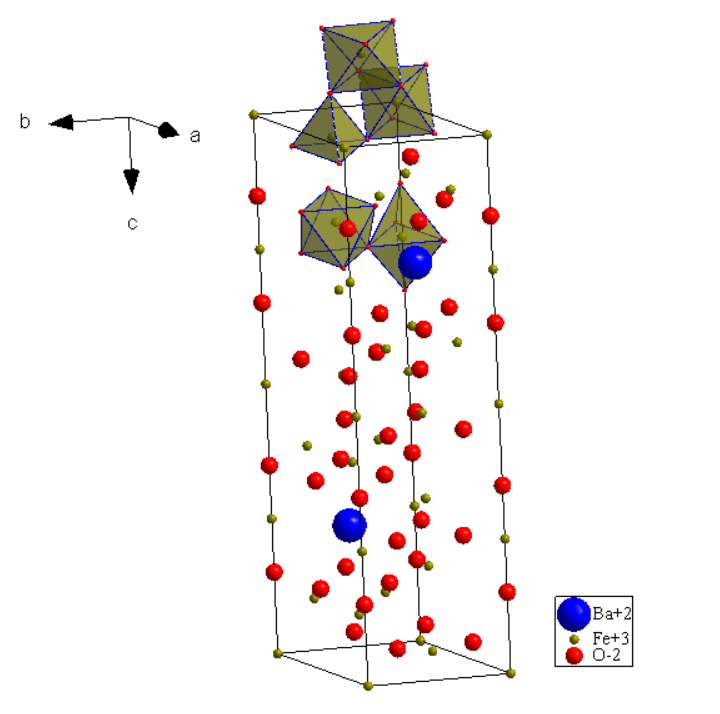 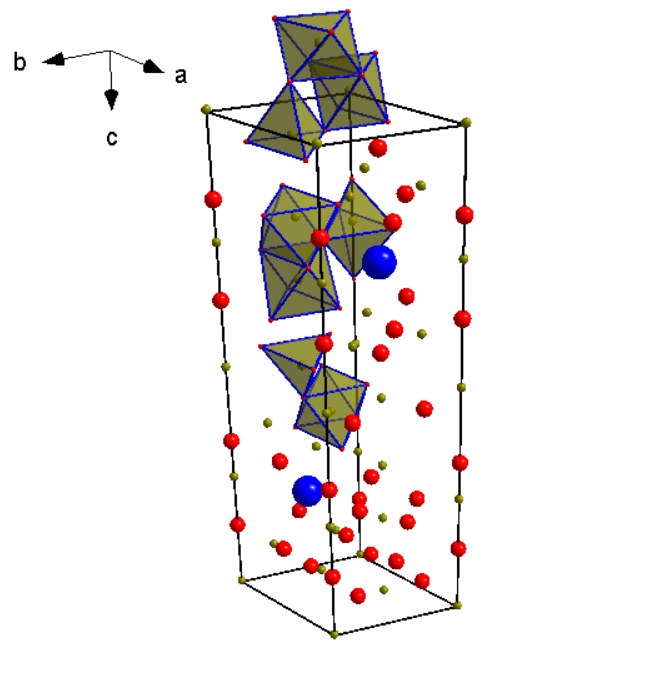 V, Ǻ3
a, c, Ǻ
● - Sr
● -  Fe / In
● - O
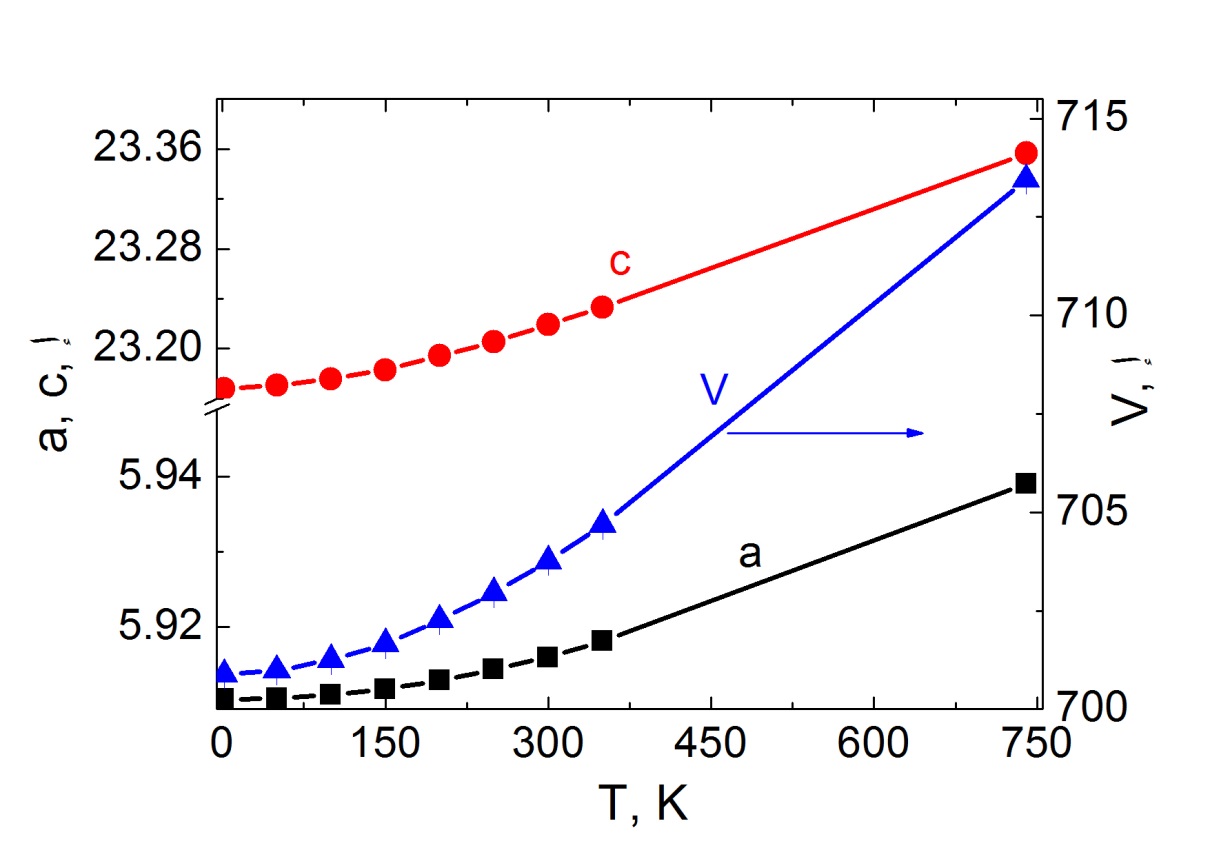 x= 1.2
V, Ǻ3
a, c, Ǻ
The similar behavior of lattice parameters in low temperature range in perovskites has been explained by the mutual rotations and tilts of oxygen octahedra, according to [1].
12
[1] S.N. Bushmeleva, V.Yu. Pomjakushin  et al.  JMMM, V. 305, P. 491, (2006).
Difference betweenSG P63/mmc (No. 194)                   and                 SG P63mc (No. 186)
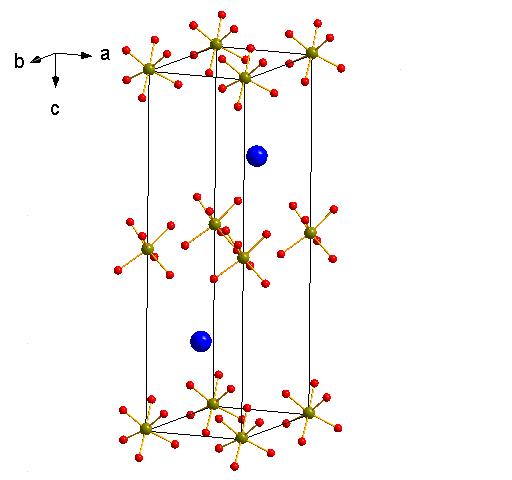 centrosymmetric
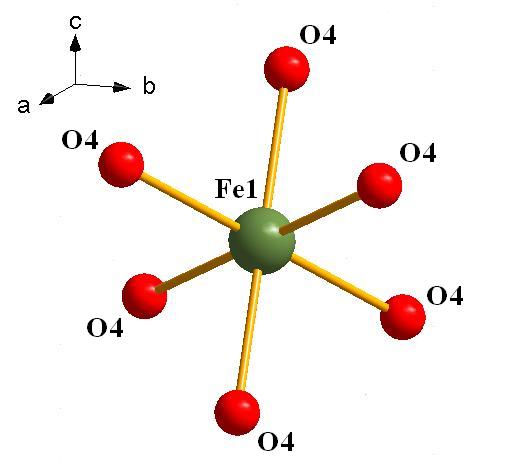 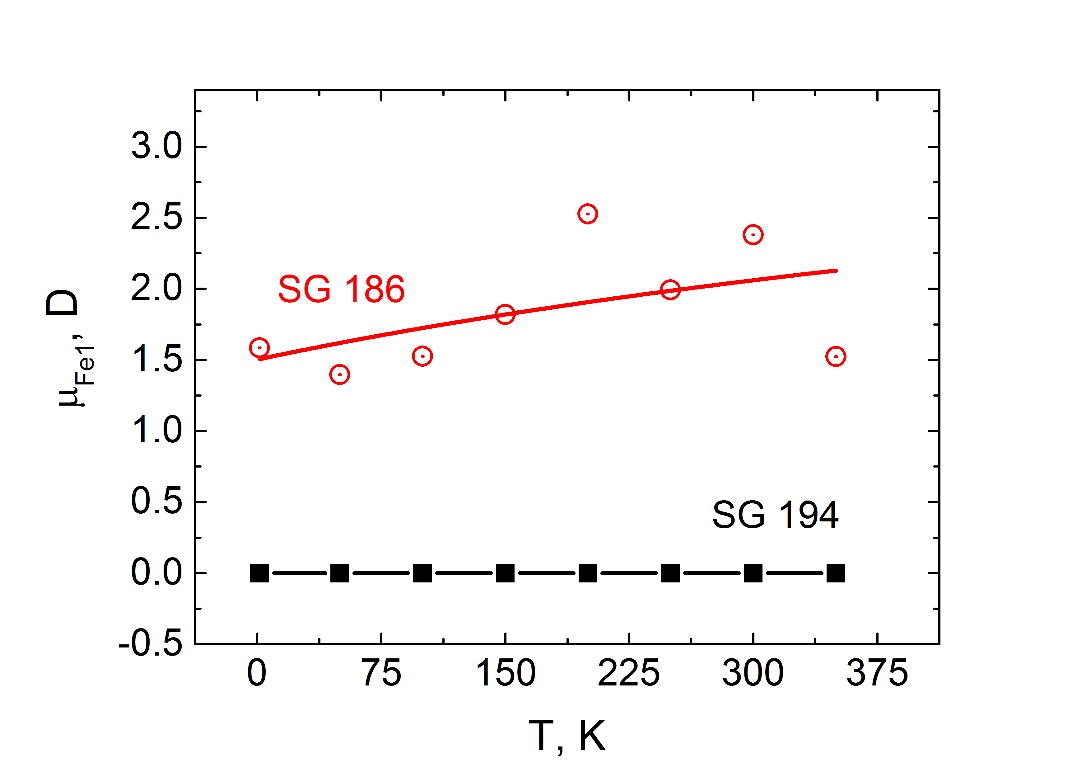 Dipole moments
non centrosymmetric
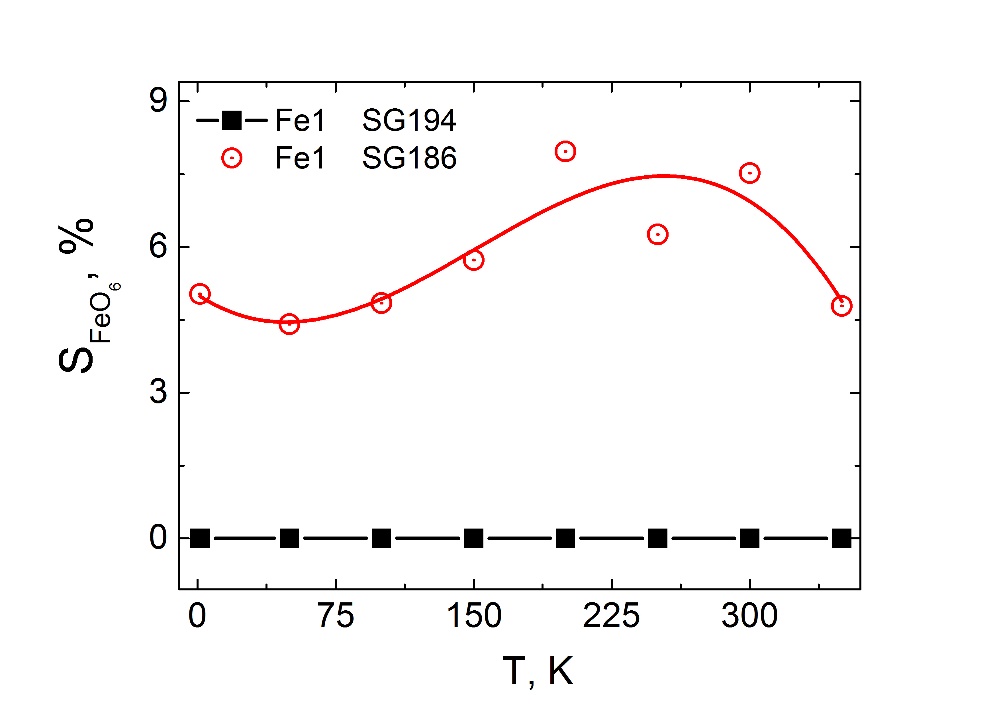 Distortions
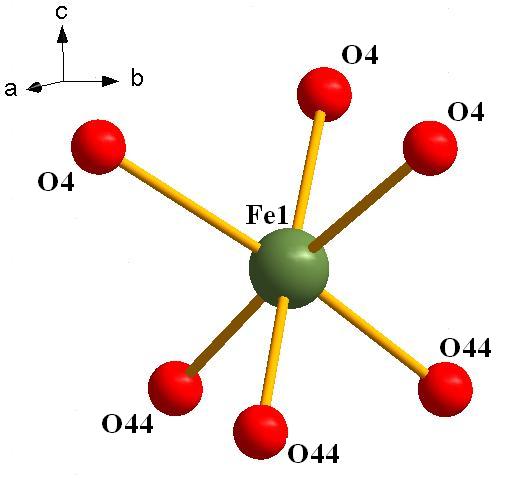 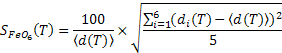 where di(T) is the distance between Fe and  O ions;
           <d(T)> is the average distance <Fe–O>  in the oxygen octahedron.
13
Difference betweenSG P63/mmc (No. 194)                   and                 SG P63mc (No. 186)
non centrosymmetric
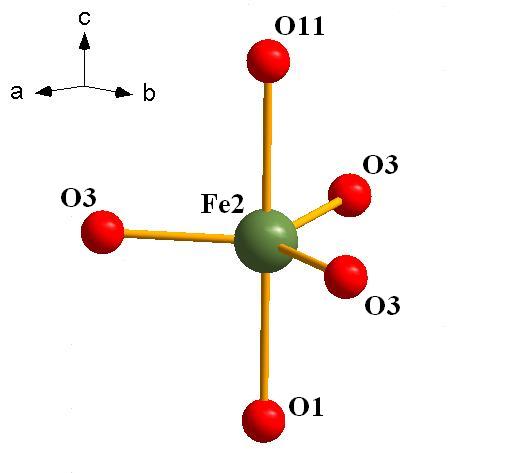 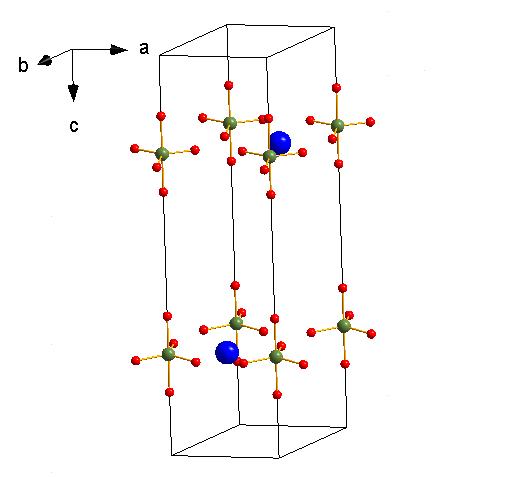 The relative change in distances among iron ion Fe2 and apical oxygen anions O1 and O11
centrosymmetric
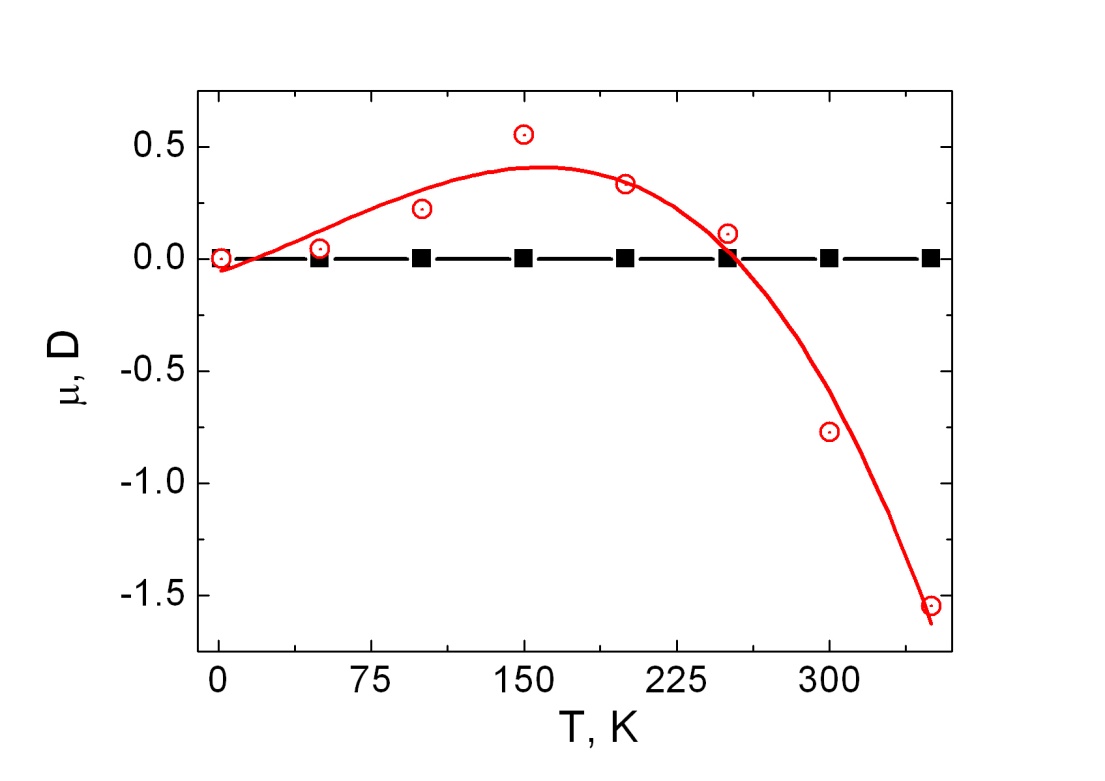 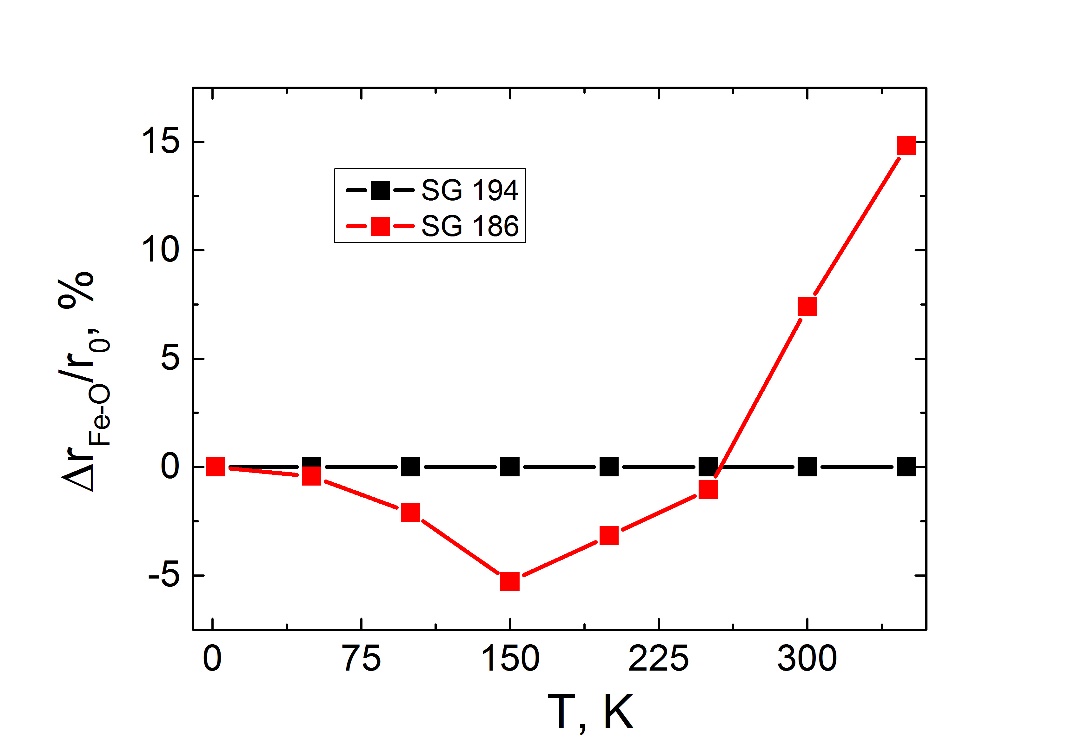 Relative change  
of distances
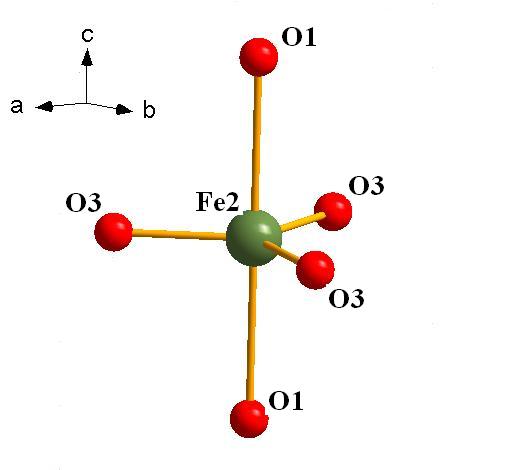 SG 194
SG 194
SG 186
SG 186
Dipole moments
14
Difference betweenSG P63/mmc (No. 194)                   and                 SG P63mc (No. 186)
centrosymmetric
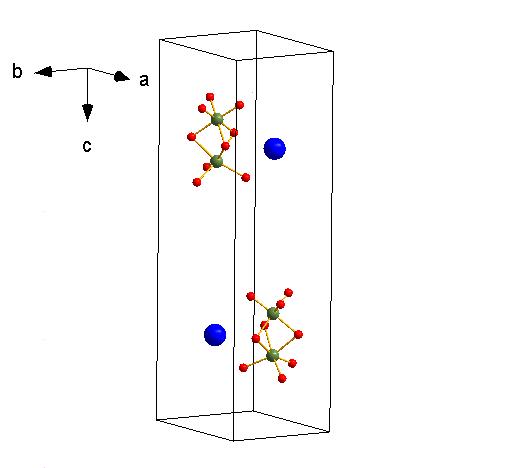 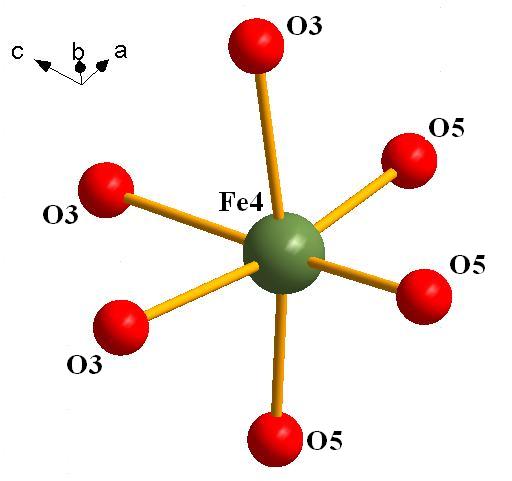 non centrosymmetric
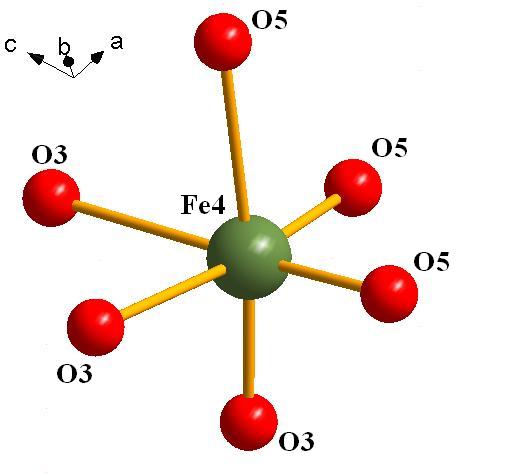 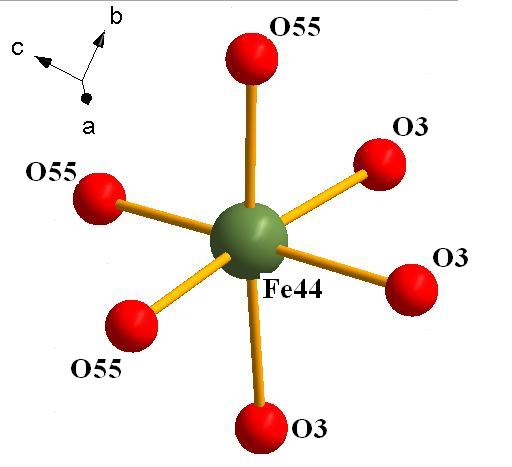 Distortions
Dipole moments
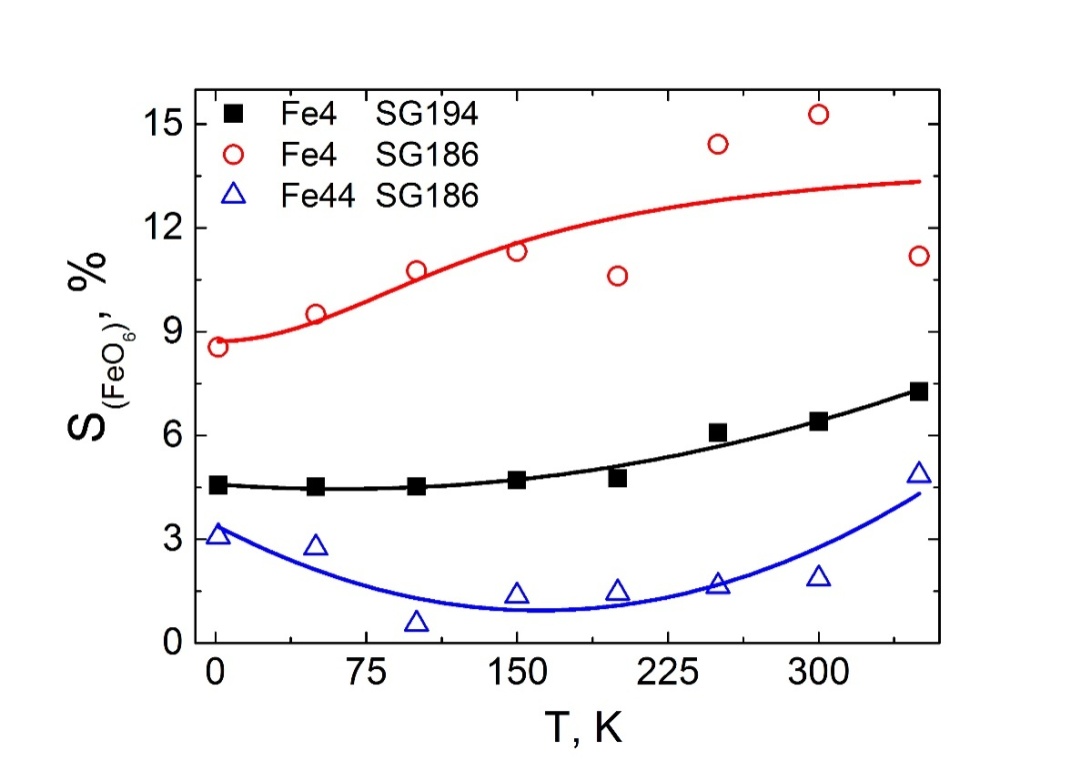 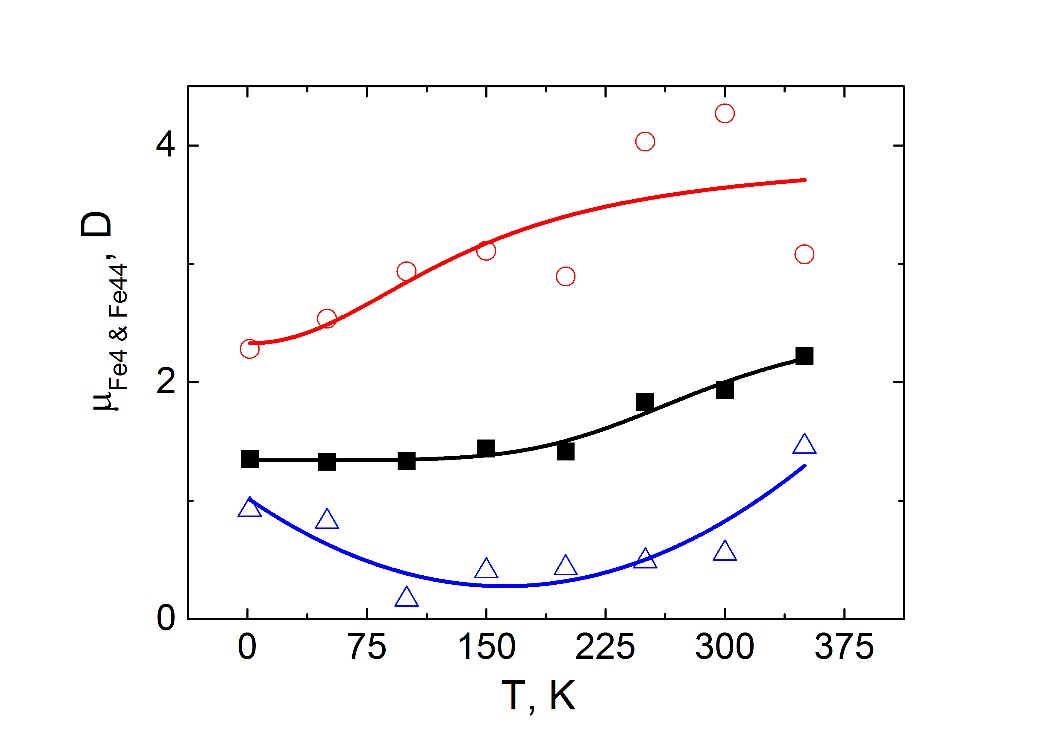 Fe4 SG 186
Fe4 SG 194
Fe44 SG 186
15
Conclusions
The investigation of crystal structure of strontium ferrite partially substituted with diamagnetic ions has been carried out by neutron diﬀraction methods with high resolution. 

The electric field-induced polarization has been found out in solid solutions strontium hexaferrites partially substituted with In ions.

The refinement of crystal structure of solid solutions of SrFe12-xInxO19 (x = 0.1 – 1.2) has been carried out in the framework both centrosymmetric (P63/mmc) and non-centrosymmetric (P63mc) space groups. 

The appearance of spontaneous polarization in solid solutions of strontium hexaferrites can be explained as result of unequal distortions of neighboring oxygen polyhedra.
[Speaker Notes: The total magnetic moment per formula unit and the Curie temperature decrease as the ambient temperature is increased because of rising of thermal fluctuations.]
Acknowledgment
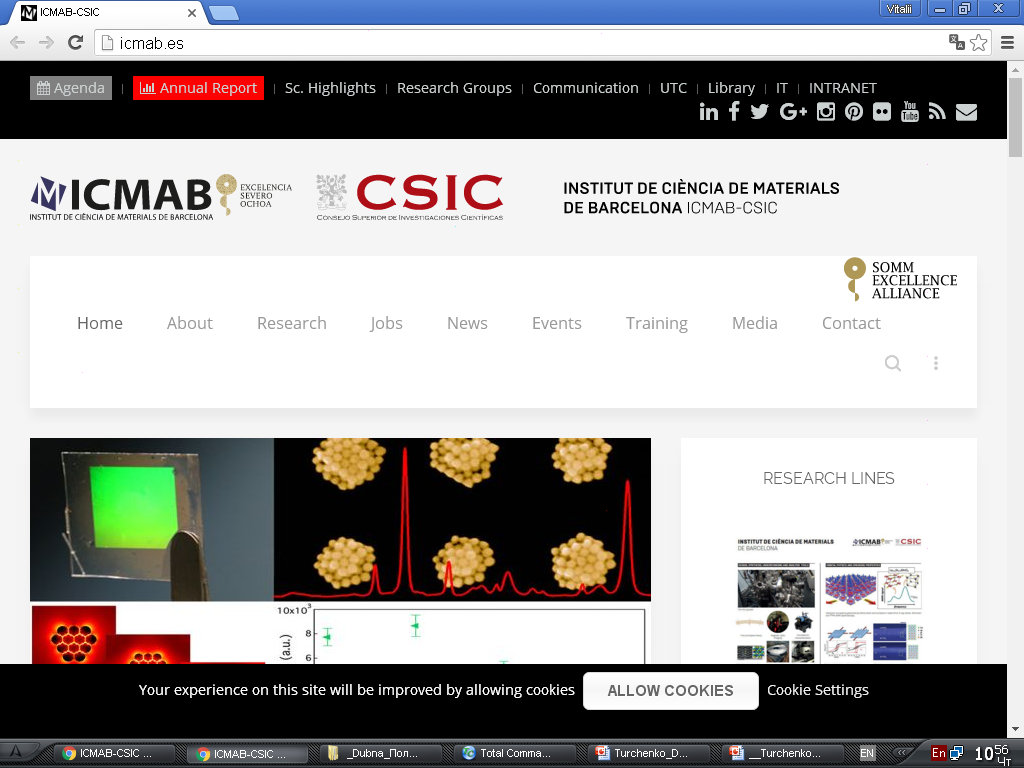 Institut de Ciencia de Materials de Barcelona-CSIC, Campus de la UAB, Bellaterra 08193, Barcelona, Spain
Bernar Bozzo 
Ignasi Fina
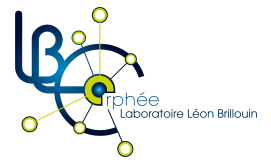 Laboratoire Léon Brillouin, UMR12 CEA-CNRS, Bât. 563 CEA Saclay, 91191 Gif sur Yvette Cedex, France
Francua Demay
Florence Porcher
Thanks for 
Your Attention!
SG P63/mmc (No. 194)
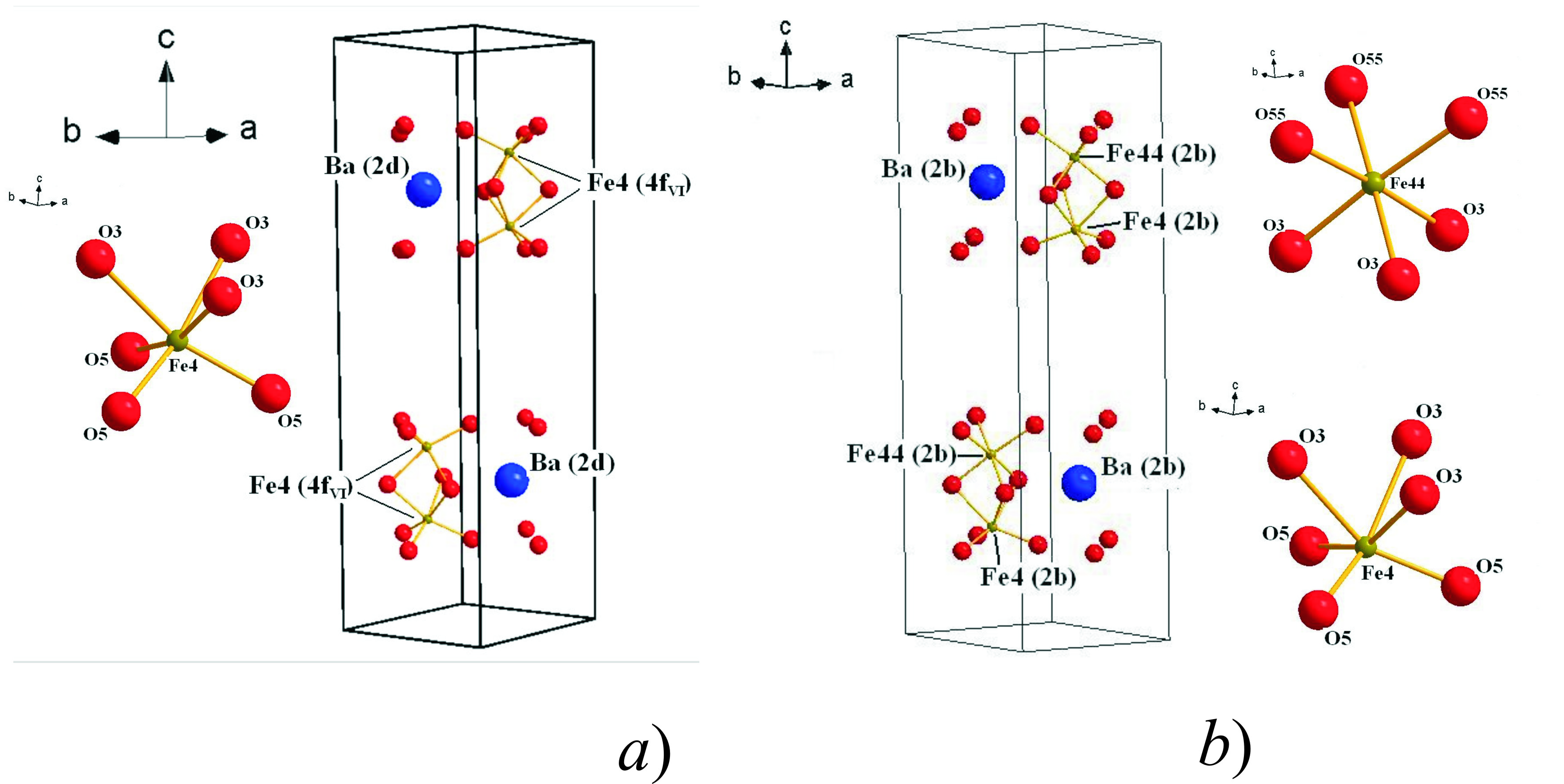 In crystallography, a point group which contains an inversion center as one of its symmetry elements is centrosymmetric [1].
Sr (2d)
In such a point group, for every point (x, y, z) in the unit cell there is an indistinguishable point (-x, -y, -z). Such point groups are also said to have inversion symmetry [2].
Sr (2d)
Fe4 – 4fVI
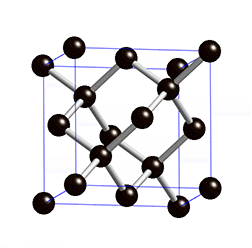 [1] Richard J. D. Tilley  “Crystals and Crystal Structures”, John Wiley. pp. 80–83. (2006) ISBN 978-0-470-01821-7.
[2] Liang Fu and C. L. Kane, Phys. Rev. B 76  045302 (2007). doi:10.1103/PhysRevB.76.045302.
19
Temperature dependences of magnetization of SrFe12-xInxO19 (x= 0.1; 0.9 and 1.2)
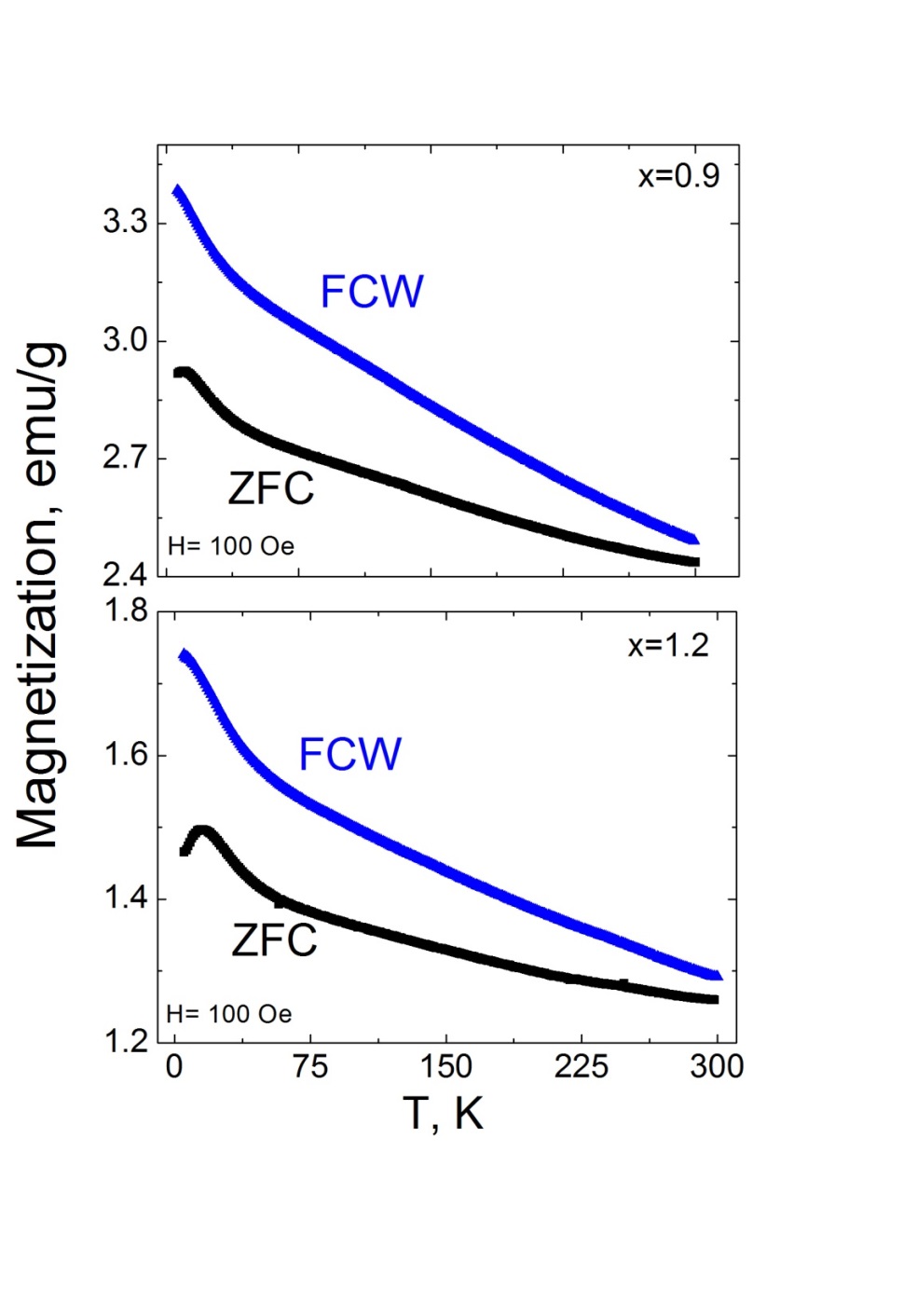 x= 0.1
The Bean-Livingston equation:
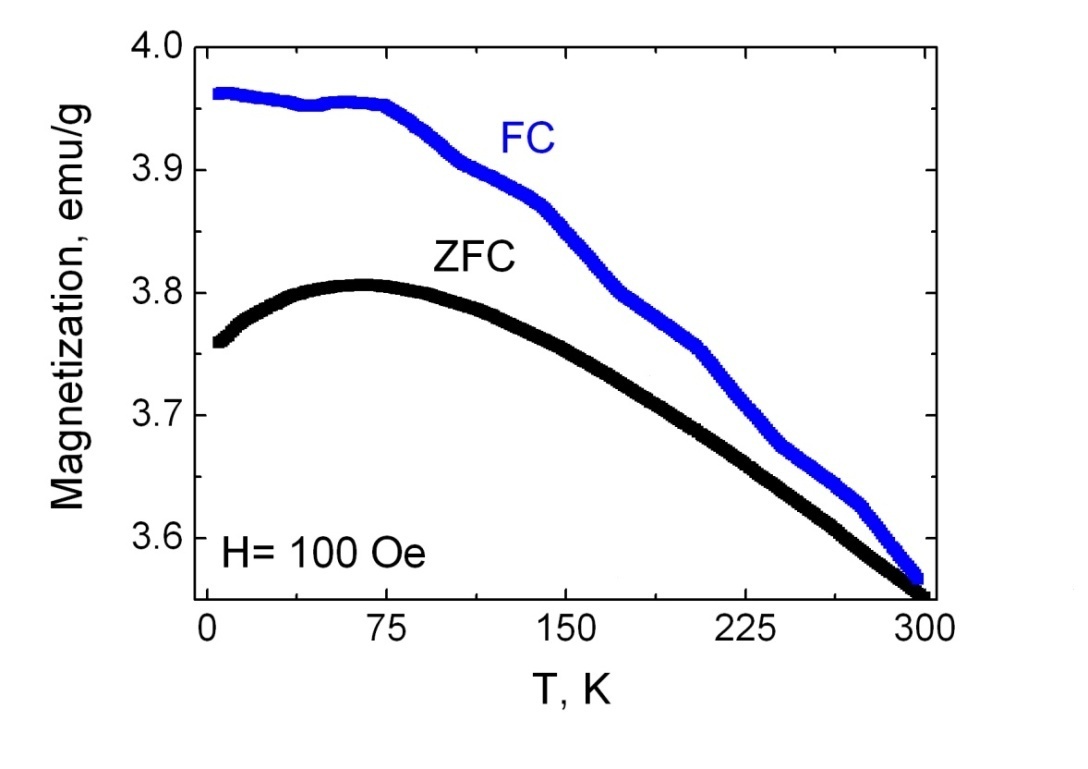 FC
FCW
Tmax
FC
ZFC
Tirr
KV is the volume anisotropy constant; 
kB is the Boltzmann constant
V is the volume of magnetic particle, which should be overcome by magnetic field in order to change the orientation of magnetic moment of particles.
x= 0.1
Tmax≈ 55 K
l55K≈ 2.3 nm
average size
of magnetic regions
l300K≈ 4.4 nm
maximal size
Tirr≈ 300 K
20
[Speaker Notes: Значение Tb or Tirr соответствует температуре ниже которой энергия тепловых флуктуацийв кристаллите существенно меньше энергии магнитной анизотропии и определяется выражением [XX]:
			(ввв)
Наличие широкого максимума на кривой ZFC(Рис.Ч) указывает на разброс частиц по размерам и является суммой узких максимумов для частиц различной величины. Таким образом, широкий максимум определяется вкладом объемных долей частиц определенного размера.]